ΜαθΑΙνω να κΑνω κατασΚΕΥΕΣ με απλΑ υλικΑ αλλΑ και με υλικΑ που θα πεΤΟΥσα!
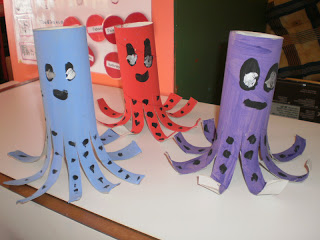 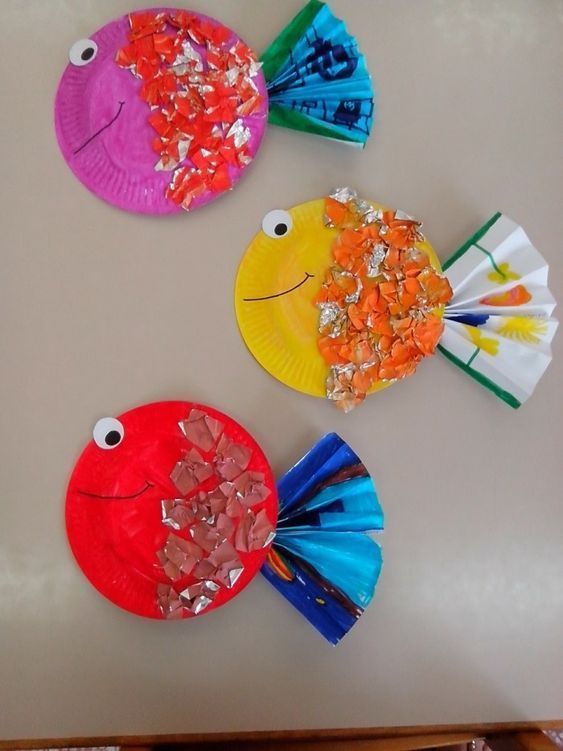 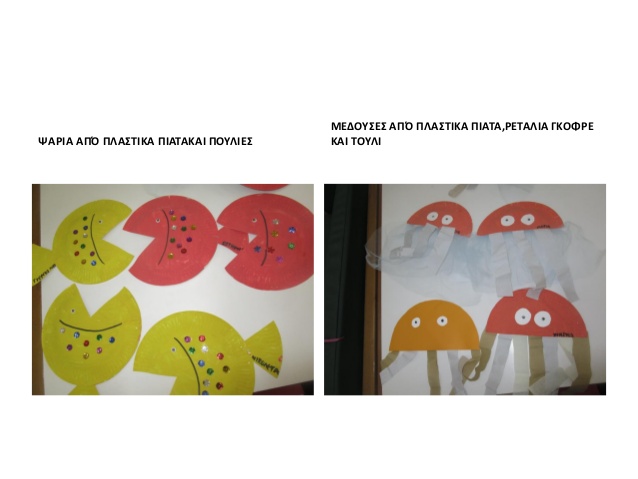 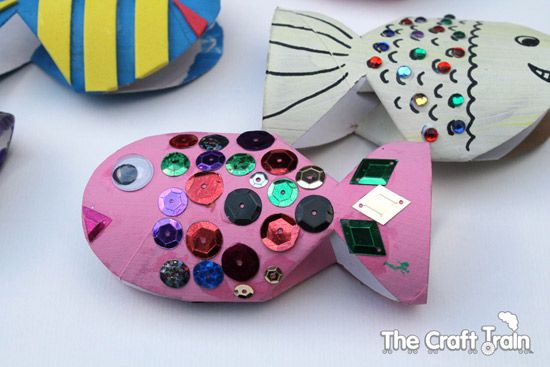 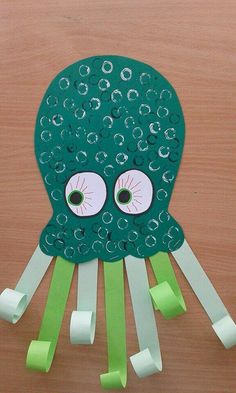 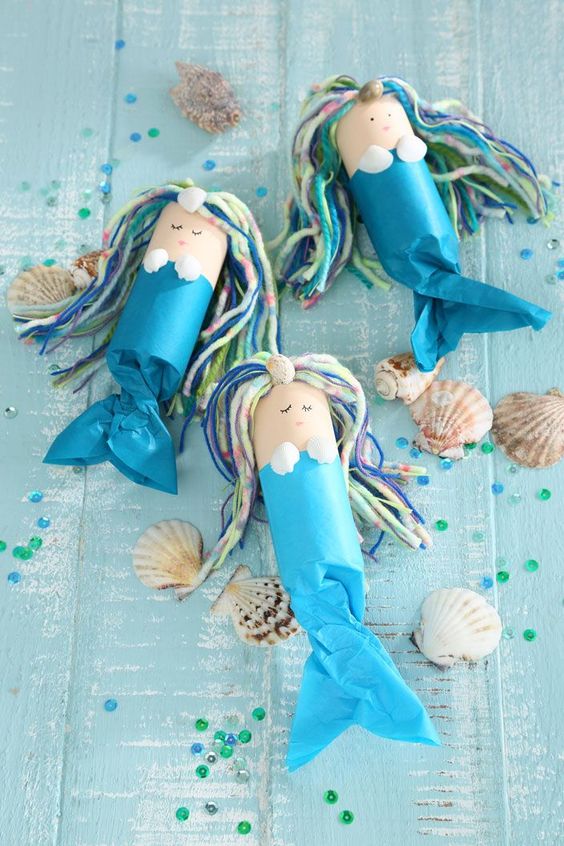 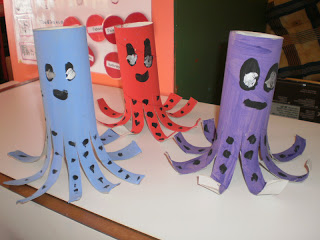 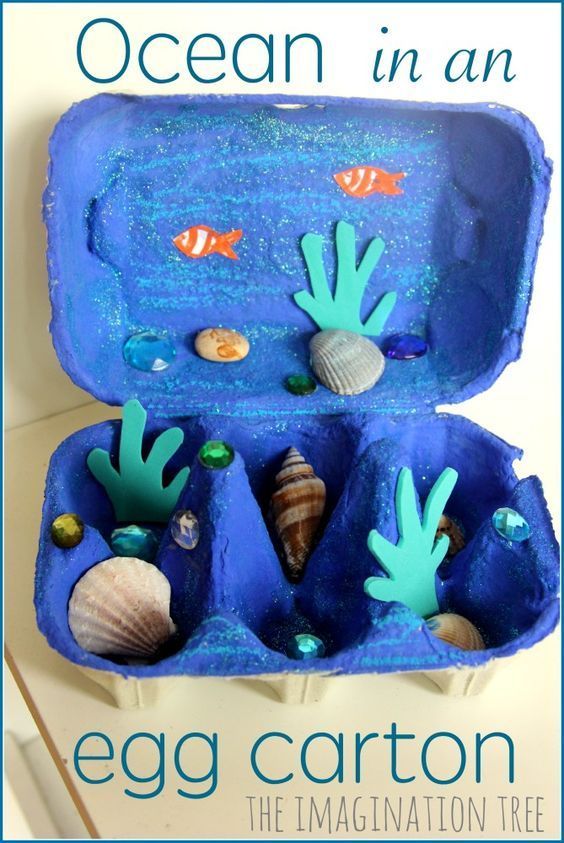 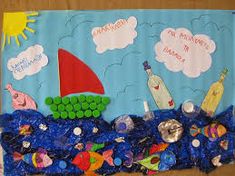 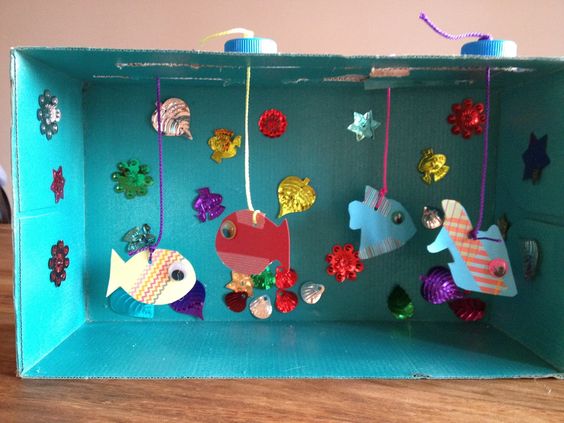 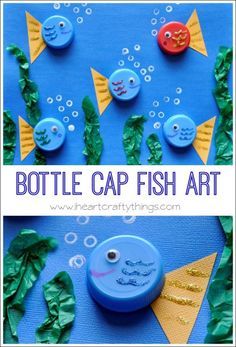 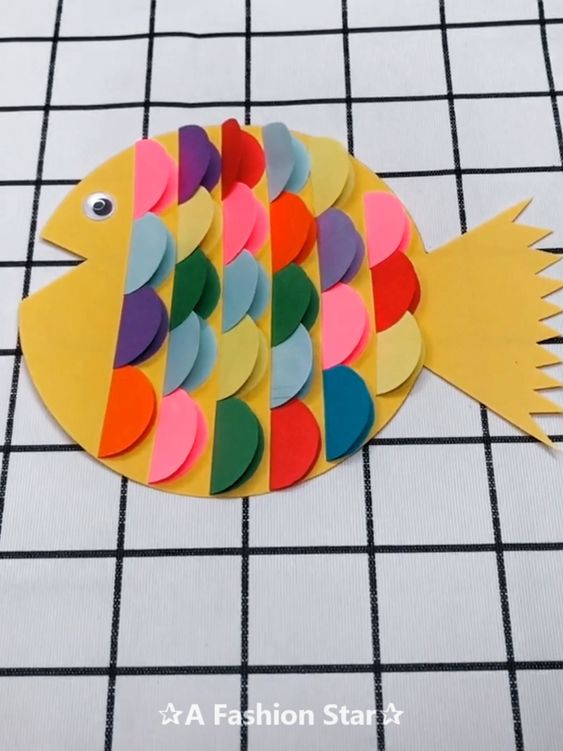 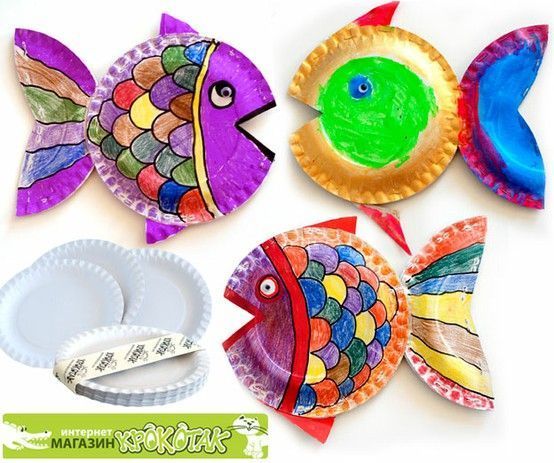 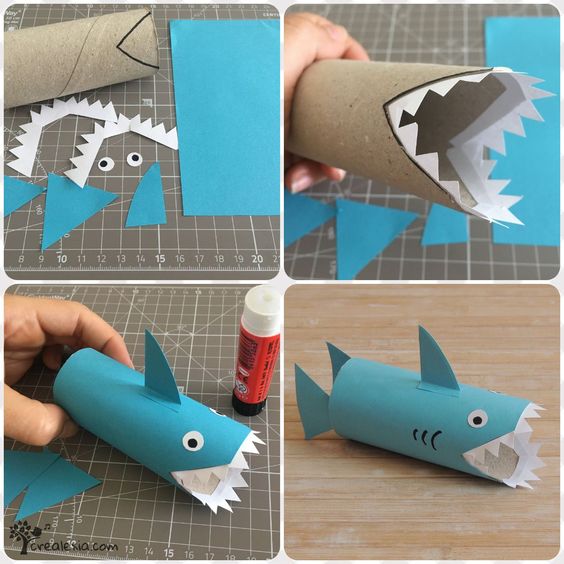 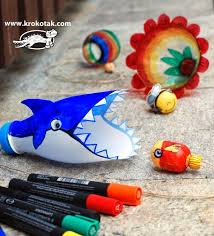 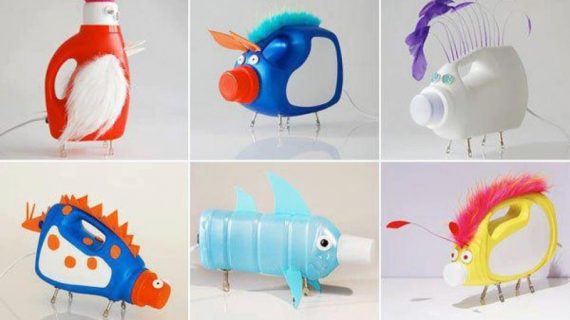 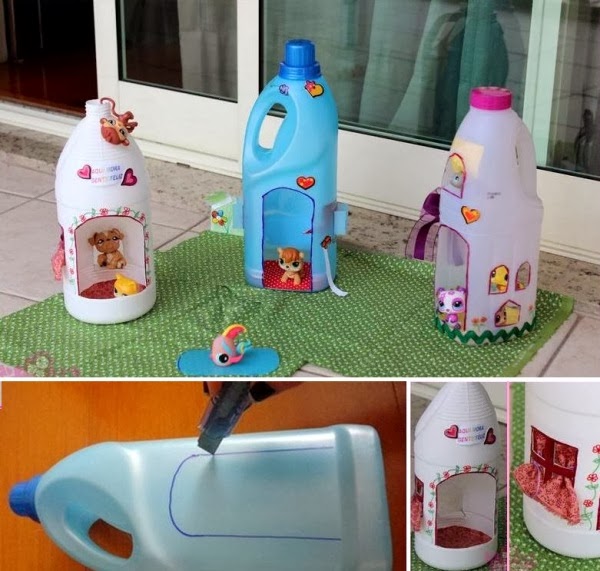 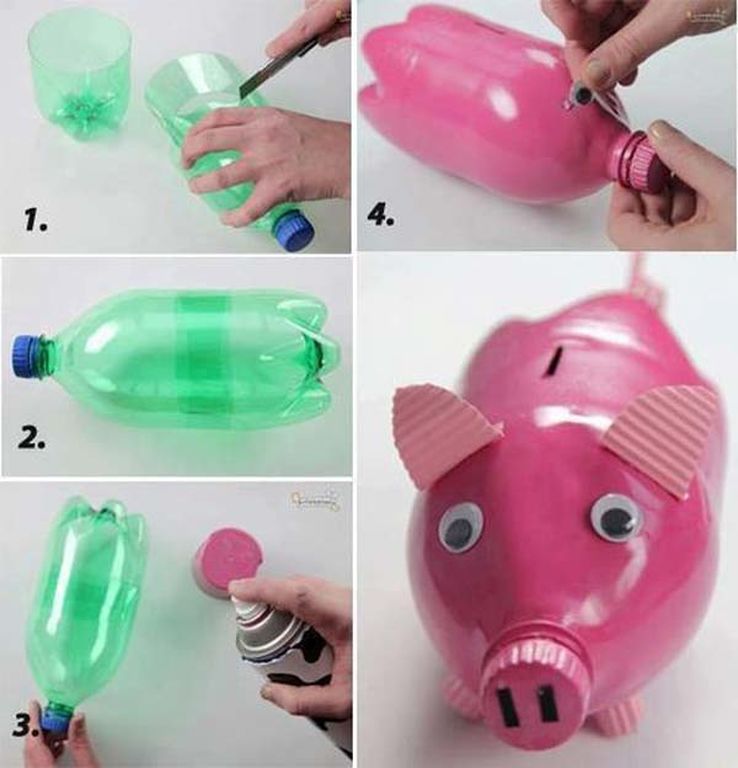 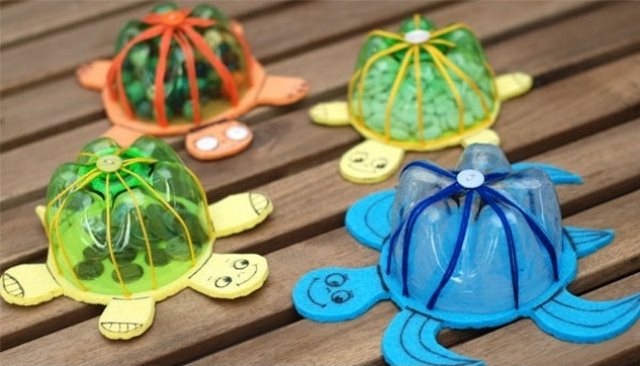 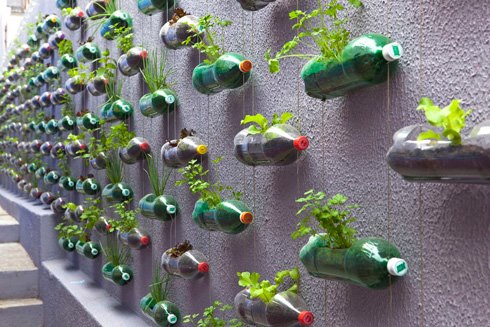 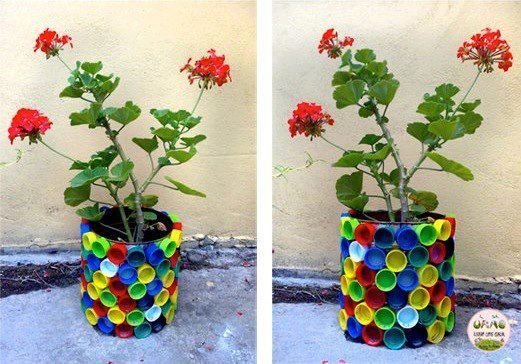 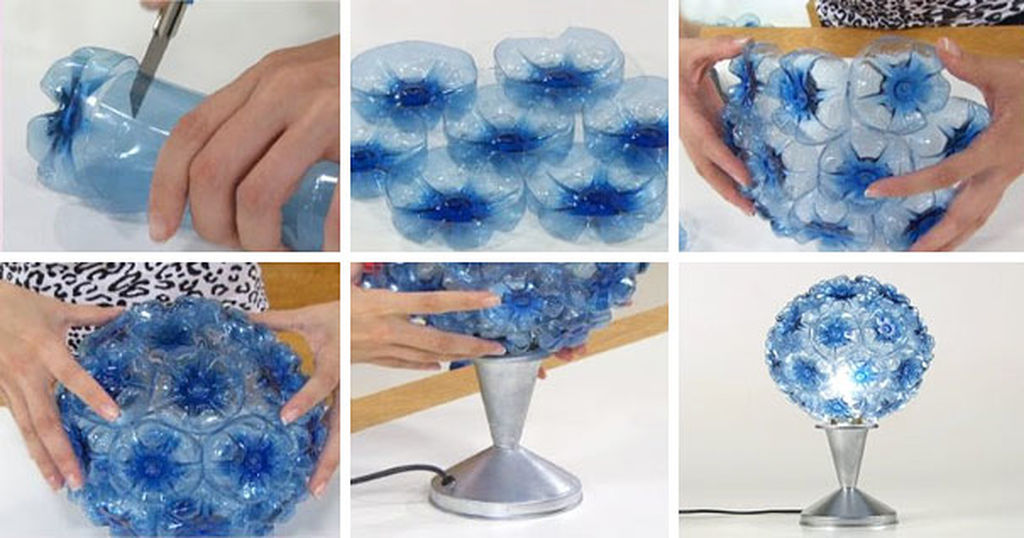